JT’s note: in the interests of time this section may or may not be covered during the live lecture. If it’s not covered you can get the lecture content via a pre-recorded video in D2L under ‘Lectures’ under the appropriate week’s material.
CPSC 217,Loops In Python: Part 3
In this section you will learn some usability heuristics which can be used to design more user-friendly systems. (Coverage depends upon time constraints).
Why This Section Is Needed: Not So Friendly Examples Exist!
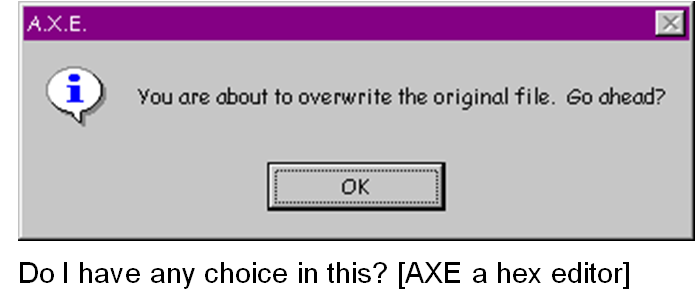 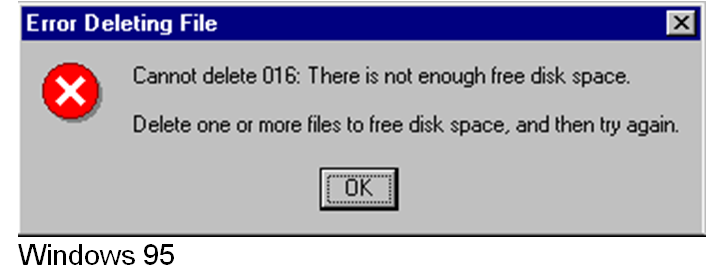 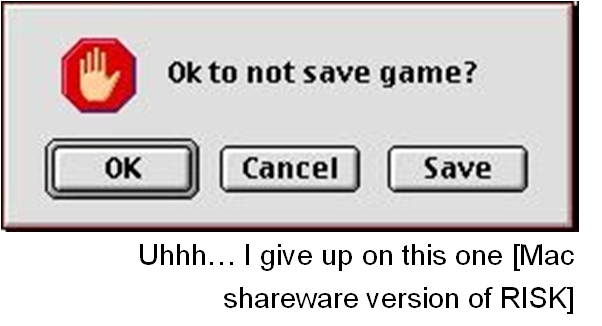 Some Heuristics (Rules Of Thumb) For Designing Software
(The following list comes from Jakob Nielsen’s 10 usability heuristics from the book “Usability Engineering”
Minimize the user’s memory load
Be consistent
Provide feedback
Provide clearly marked exits
Deal with errors in a helpful and positive manner
For more information:
Jakob Nielsen: https://www.nngroup.com/people/jakob-nielsen/
Book, “Usability Engineering (see Chapter 5)” https://books.google.ca/books?id=DBOowF7LqIQC&printsec=frontcover&source=gbs_ge_summary_r&cad=0#v=onepage&q&f=false
Minimize The User’s Memory Load
Computers are good at ‘remembering’ large amounts of information.
People are not so good remembering things.
slide 4
Minimize The User’s Memory Load
To reduce the memory load of the user:
Poor approach: a command line interface (Windows ‘cmd’, MAC OS ‘terminal’)

Example 1: applying the design principle with a graphical interface.
Describe required the input format, show examples of valid input, provide default inputs.
Example 2: applying the design principle with a command line interface.
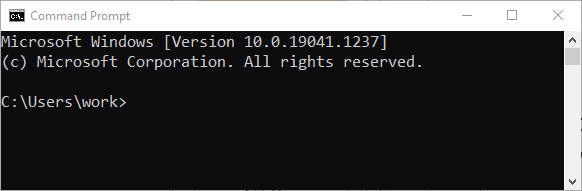 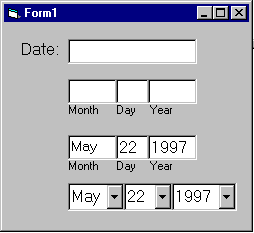 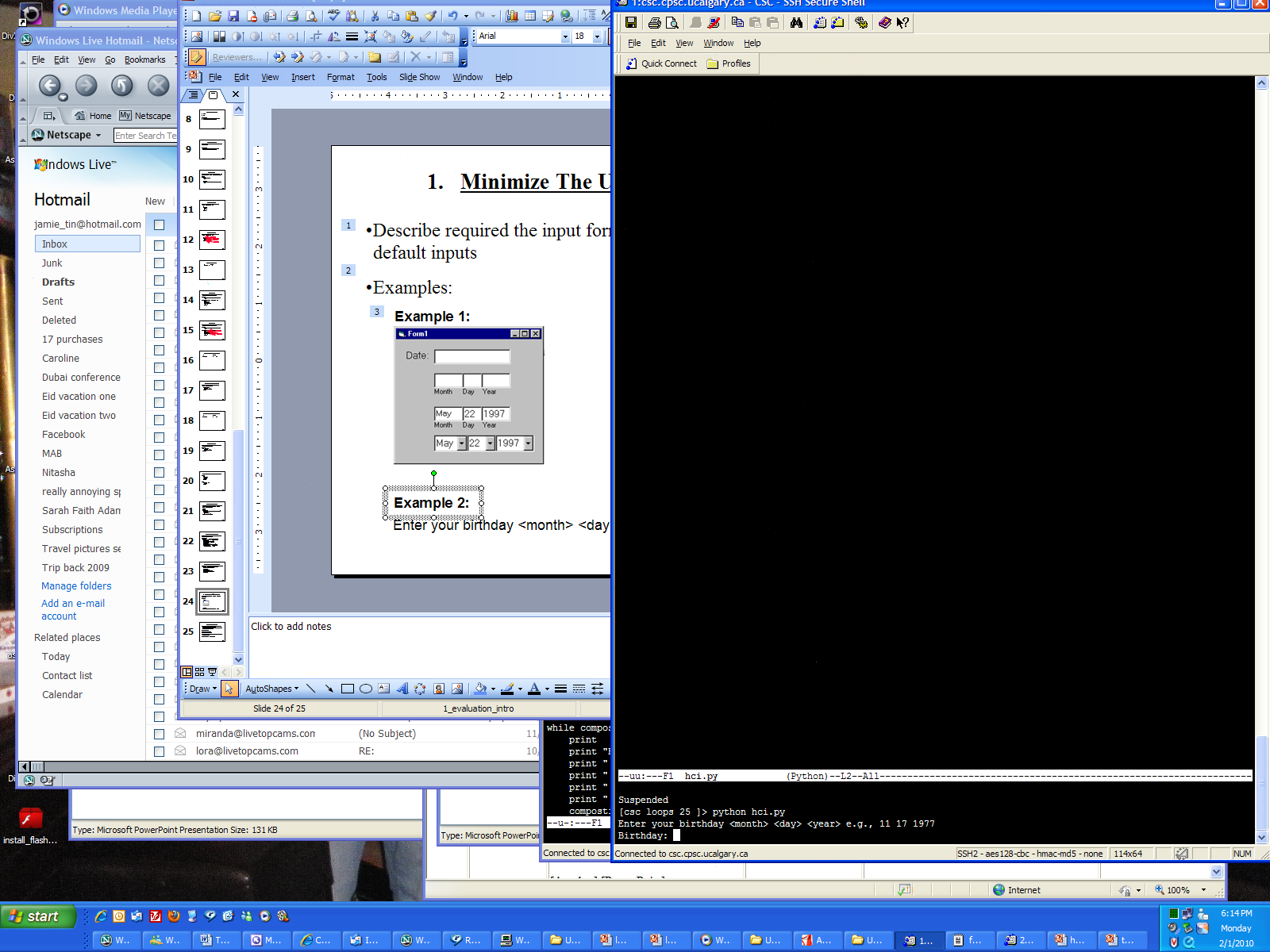 Be Consistent
Consistency of effects (this command/action -> this result)
Same words, commands, actions will always have the same effect in equivalent situations
Makes the system more predictable
Reduces memory load 
Consistency of layout
Allows experienced users to predict where things should be (matches expectations).
Be Consistent
Consistency of language and graphics
Same information/controls in same location on all screens / dialog boxes forms follow boiler plate.
Same visual appearance across the system (e.g. widgets).
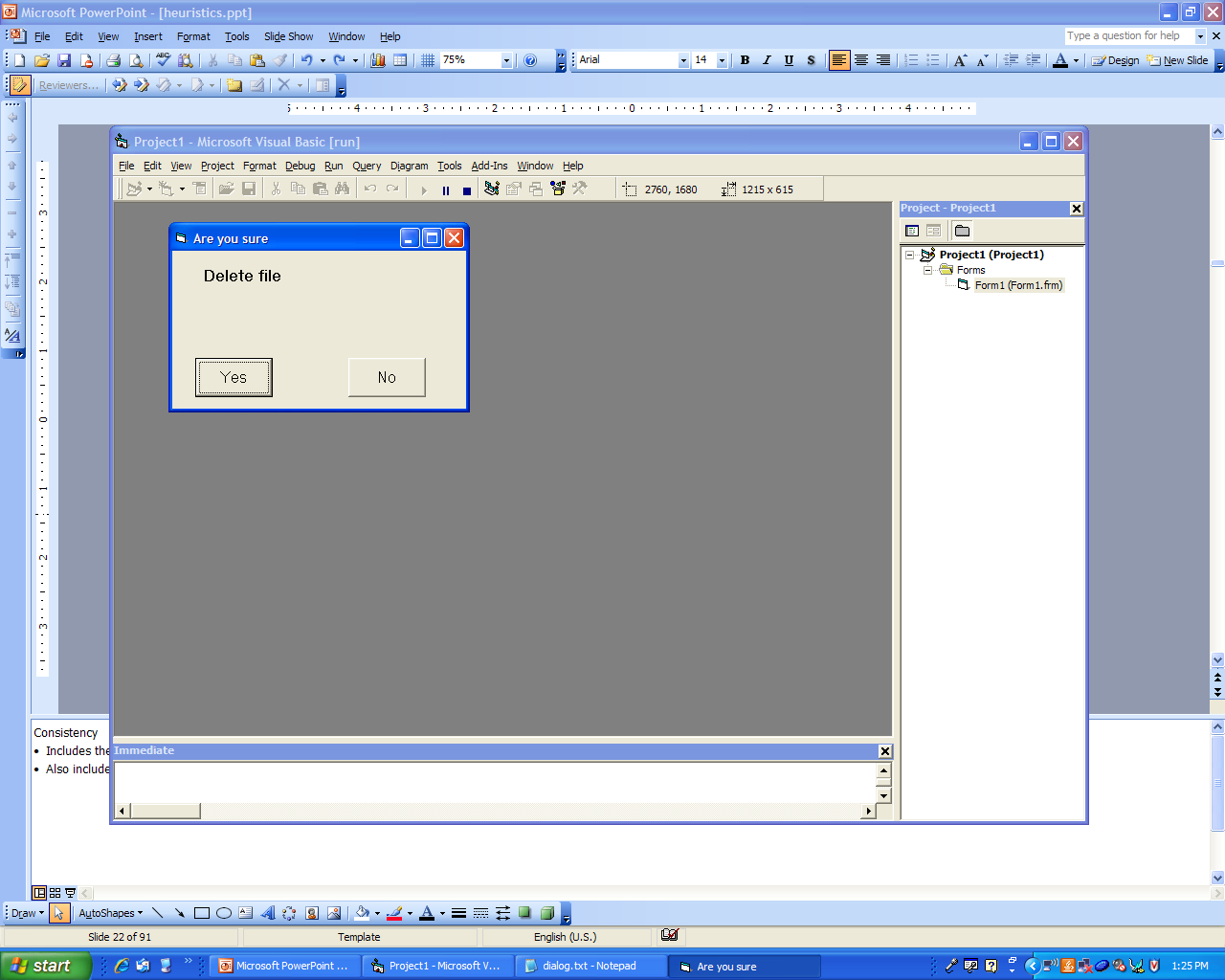 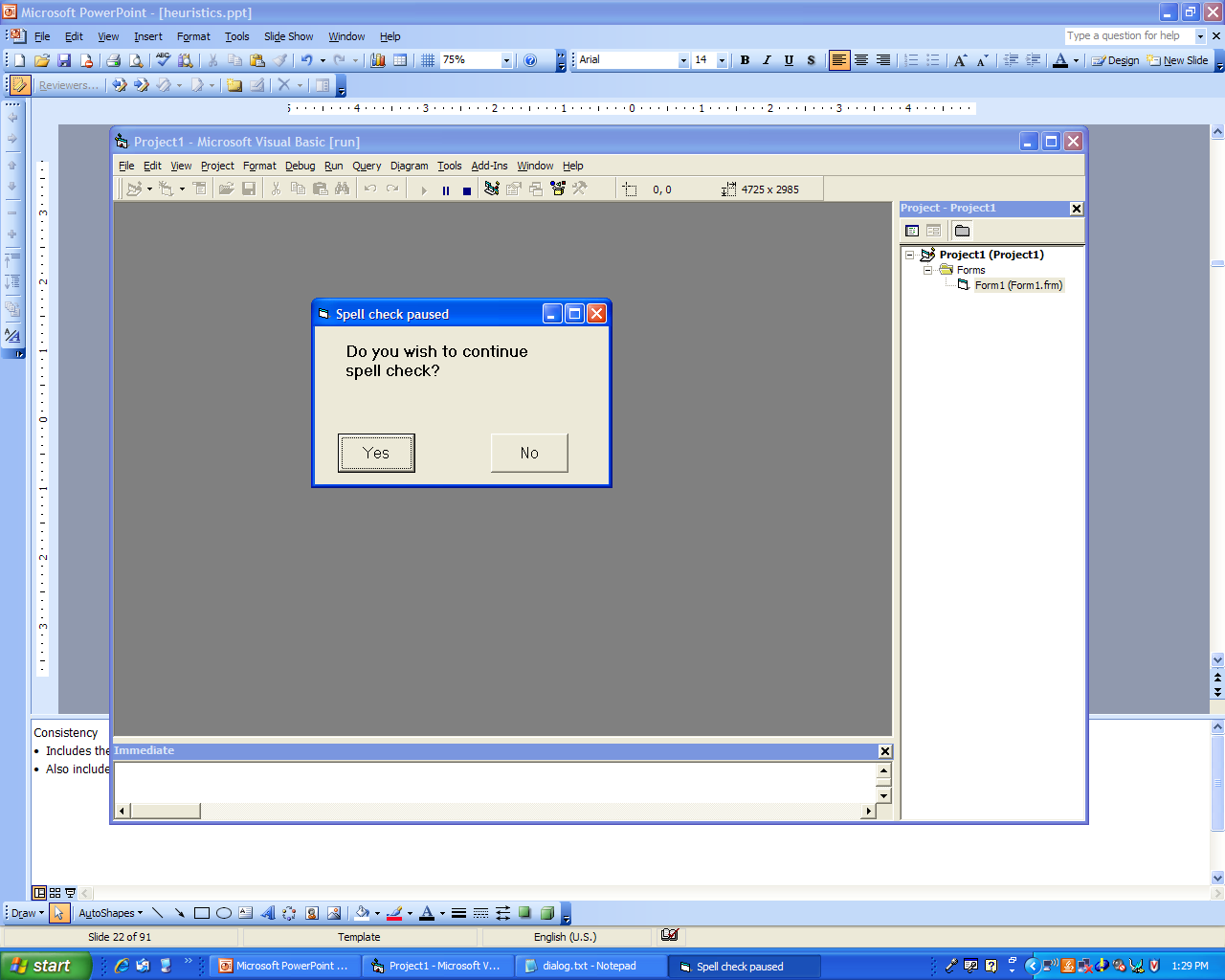 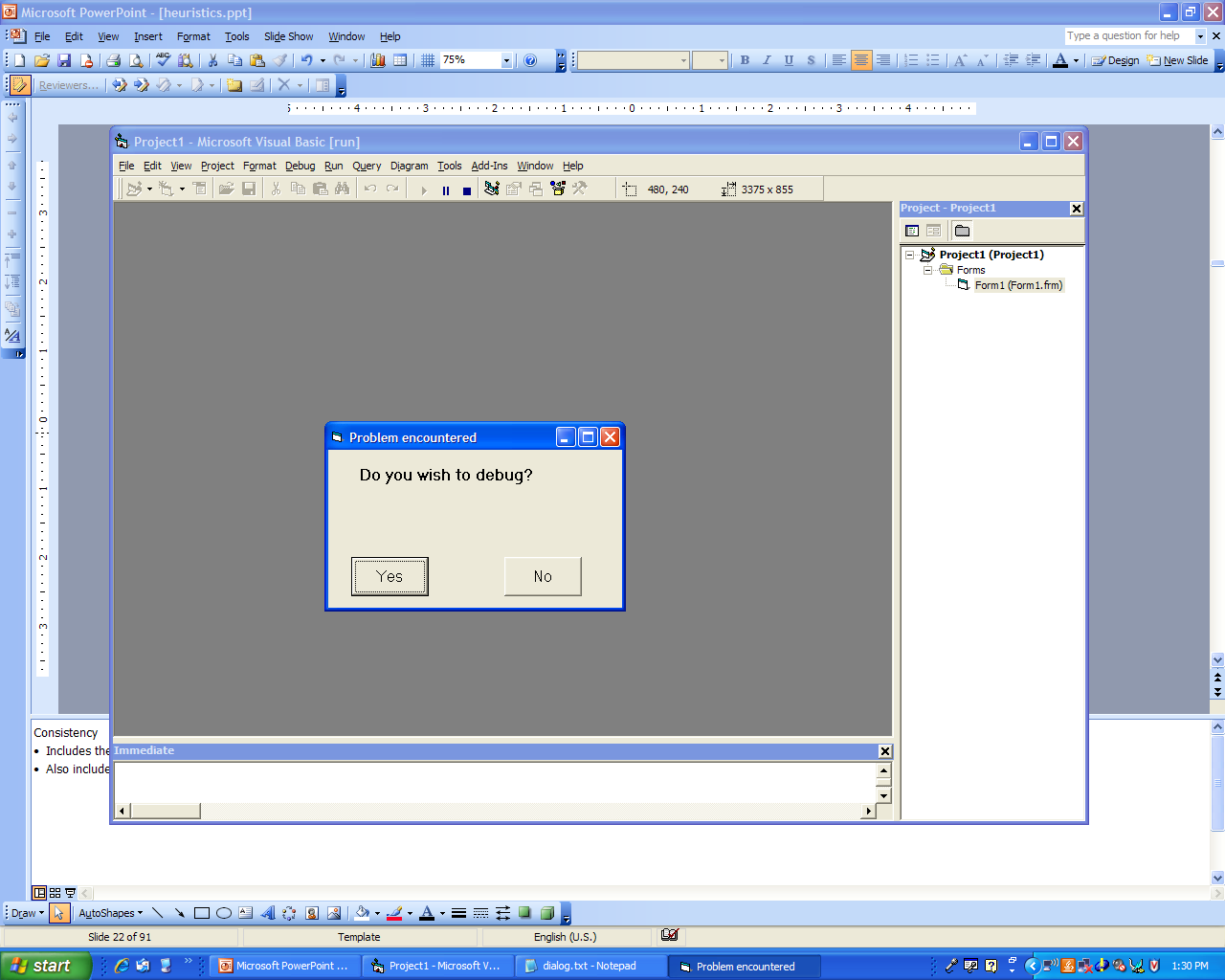 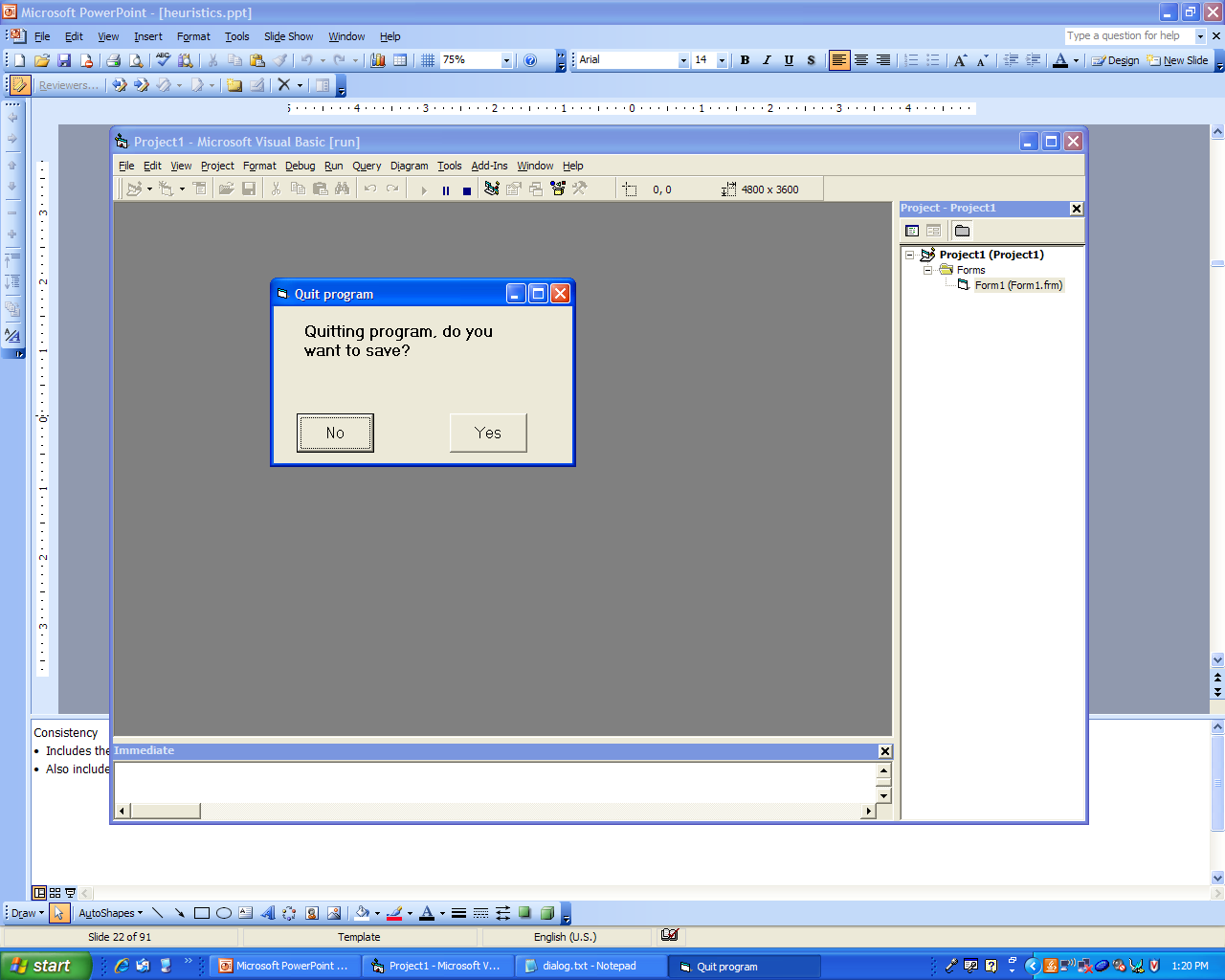 Images courtesy of James Tam
Be Consistent
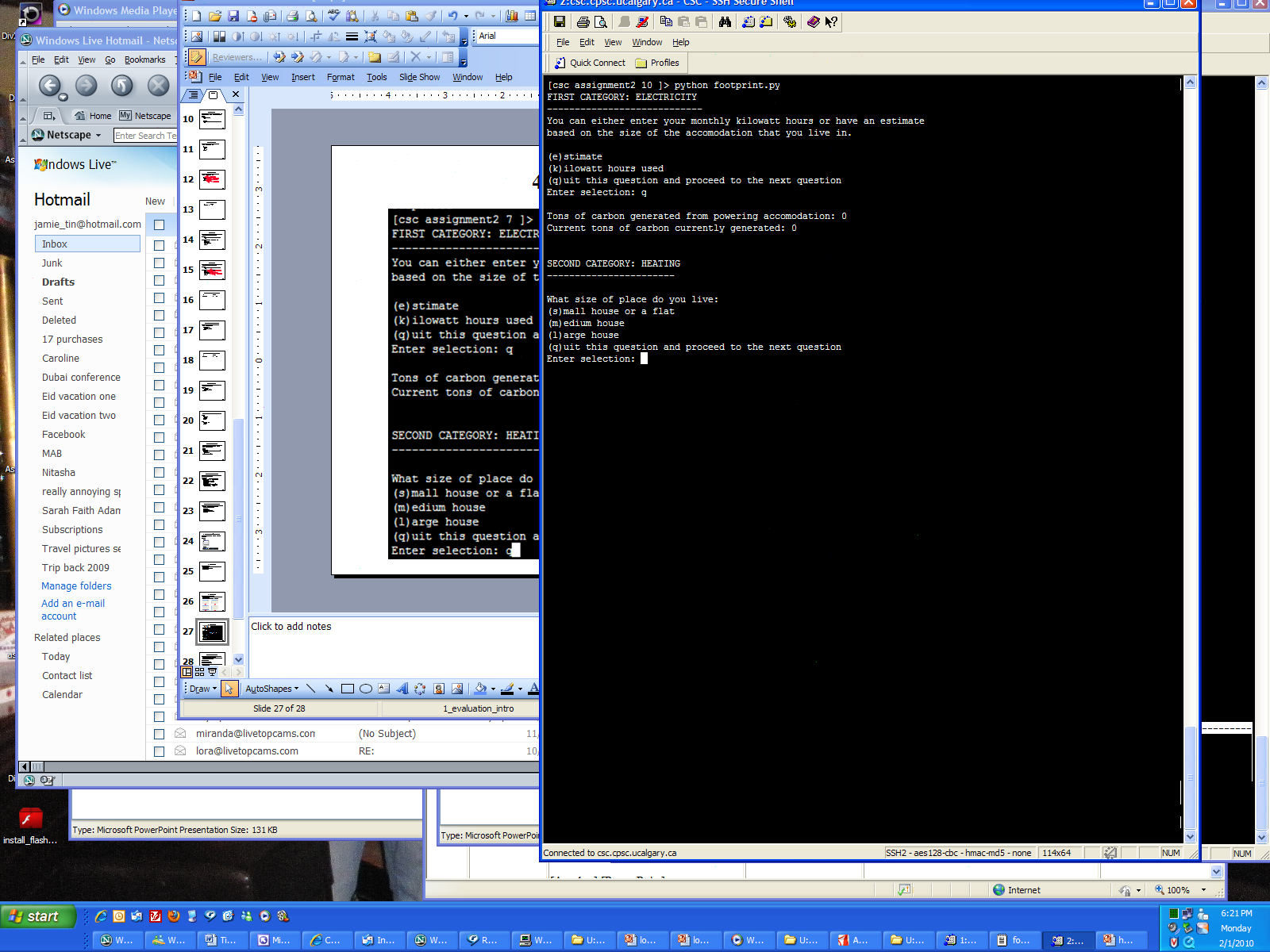 This last option always allows the user to proceed to the next question.
Provide Feedback
Letting the user know:
what the program is currently doing: was the last command understood, has it finished with its current task, 
what task is it currently working on, 
how long will the current task take etc.
Provide Feedback
What is the program doing?
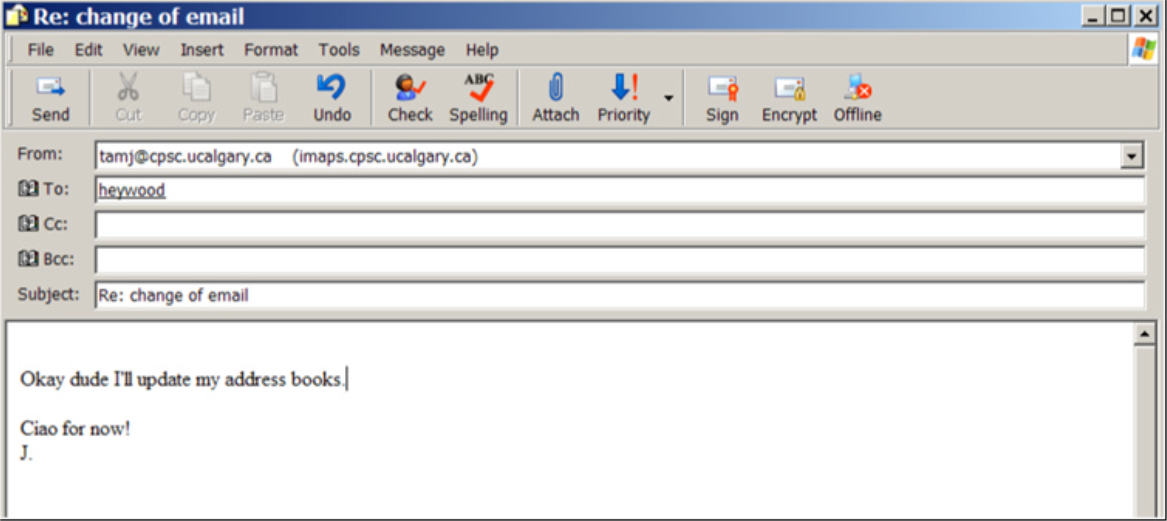 Outlook Express image courtesy of James Tam
Provide Feedback
The rather unfortunate effect on the (poor) recipient.
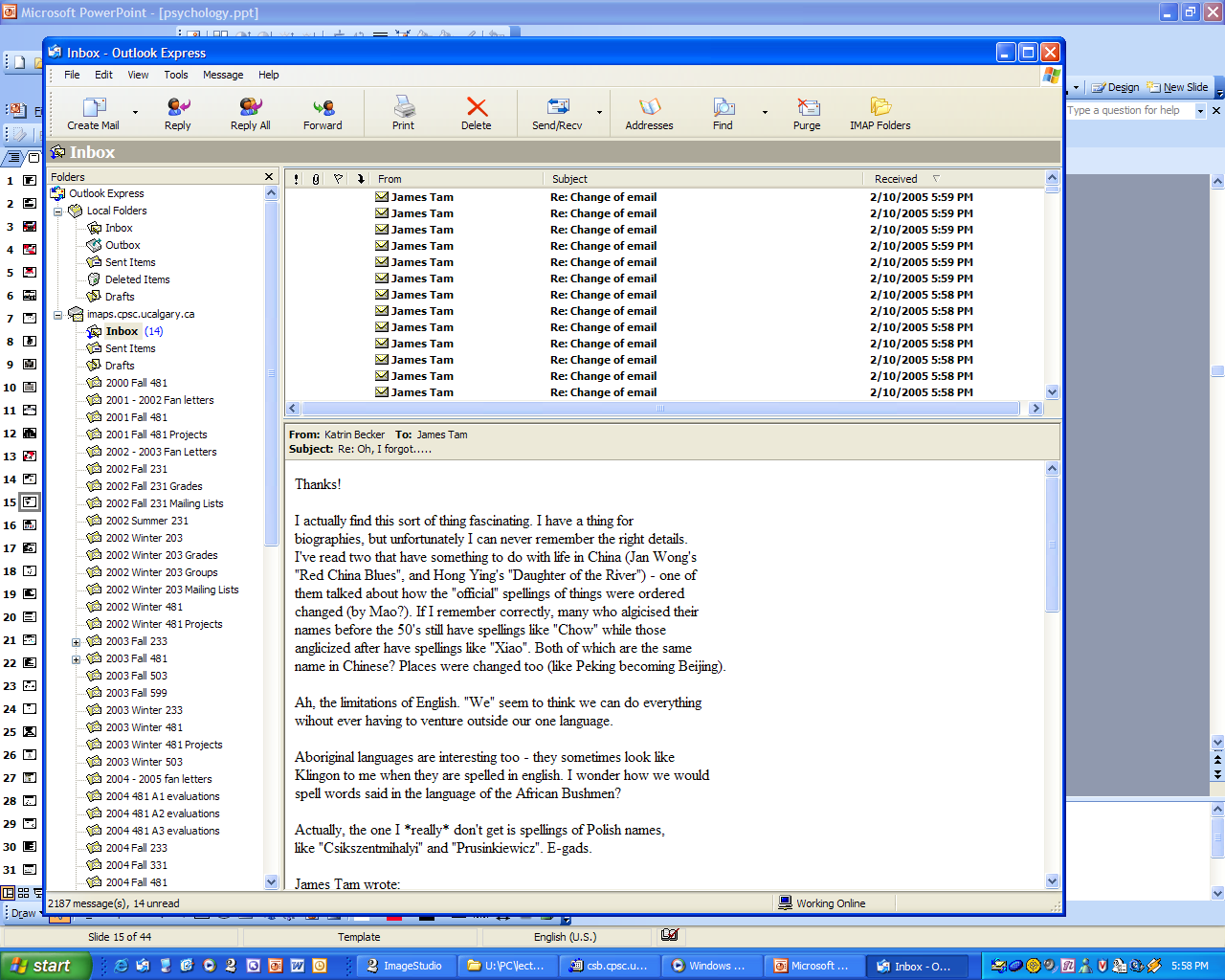 Outlook Express image courtesy of James Tam
Provide Feedback
In terms of this course, feedback is appropriate for instructions that may not successfully execute
 what the program is doing (e.g., opening a file),
what errors may have occurred (e.g., could not open file),
and whenever possible ‘why’ (e.g., file “input.txt” could not be found)
...it’s not hard to do and not only provides useful updates with the state of the program (“Is the program almost finished yet?”) but also some clues as to how to avoid the error (e.g., make sure that the input file is in the specified directory).
At this point your program should at least be able to provide some rudimentary feedback
E.g., if a negative value is entered for age then the program can remind the user what is a valid value (the valid value should be shown to the user as he or she enters the value):
age = int(input ("Enter age (0 – 114): "))
Provide Clearly Marked Exits
This should obviously mean that quitting the program should be easy/self-evident (although this is not always the case with all programs!).
In a more subtle fashion it refers to providing the user the ability to reverse or take back past actions (e.g., the person was just experimenting with the program so it shouldn’t be ‘locked’ into mode that is difficult to exit).
Users should also be able to terminate lengthy operations as needed.
Provide Clearly Marked Exits
This doesn’t just mean providing an exit from the program but the ability to ‘exit’ (take back) the current action.
Universal Undo/Redo
e.g., <Ctrl>-<Z> and <Ctrl>-<Y>

Progress indicator & Interrupt
Length operations
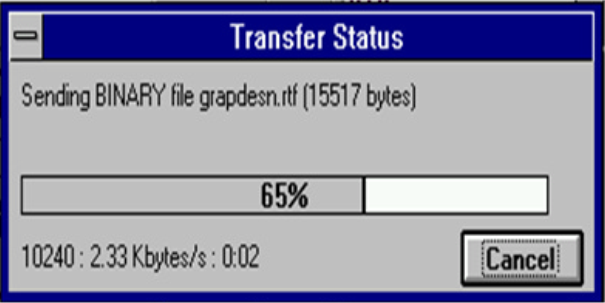 Image: From the “HCI Hall of Shame”
Provide Clearly Marked Exits
Restoring defaults
Getting back original settings
What option did I change?
What was the original setting?
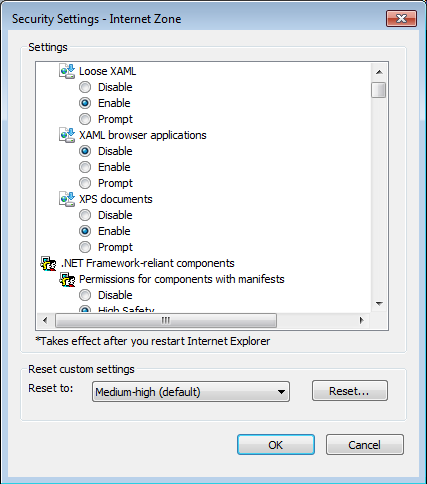 Allows for defaults to be quickly restored
Image: Internet Explorer security settings curtesy  of James Tam
The user can skip or ‘exit’ any question.
Provide Clearly Marked Exits
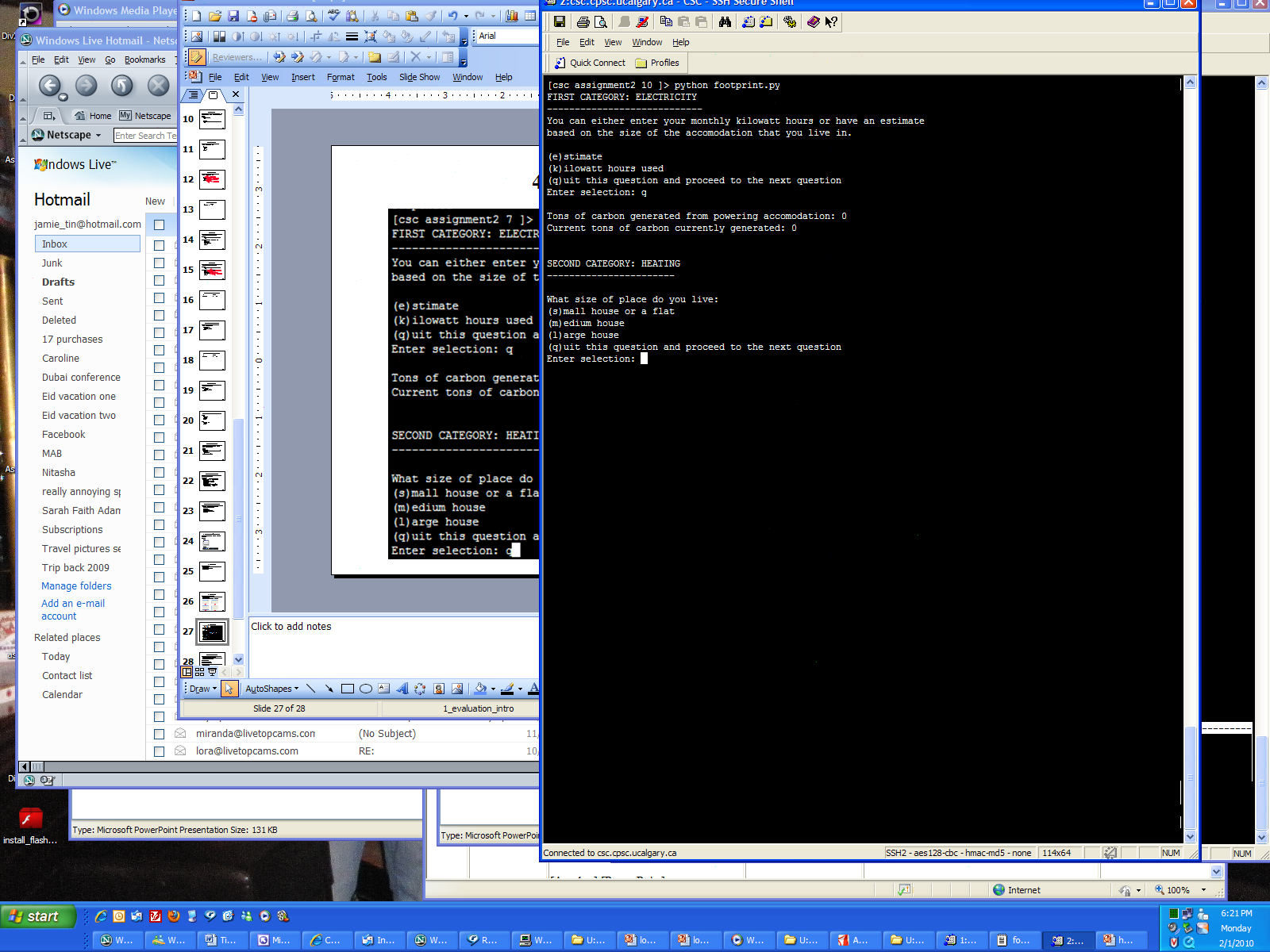 Image: An old CPSC 231 assignment curtesy of James Tam
Deal With Errors In A Helpful And Positive Manner
(JT: with this the heuristic it states exactly what should be done).
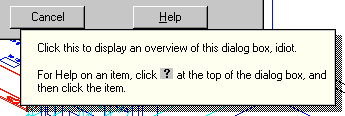 AutoCAD Mechanical
Rules Of Thumb For Error Messages
Polite and non-intimidating
Don’t make people feel stupid
Try again, bonehead!

Understandable
Error 25

Specific
Cannot open this document
Cannot open “chapter 5” because the application “Microsoft Word” is not on your system

Helpful
Cannot open “chapter 5” because the application “Microsoft Word” is not on your system.  Open it with “WordPad” instead?
So obvious it could never happen?
No
Not
Why?
Better
Even better: A potentially helpful suggestion
“HIT ANY KEY TO CONTINUE”
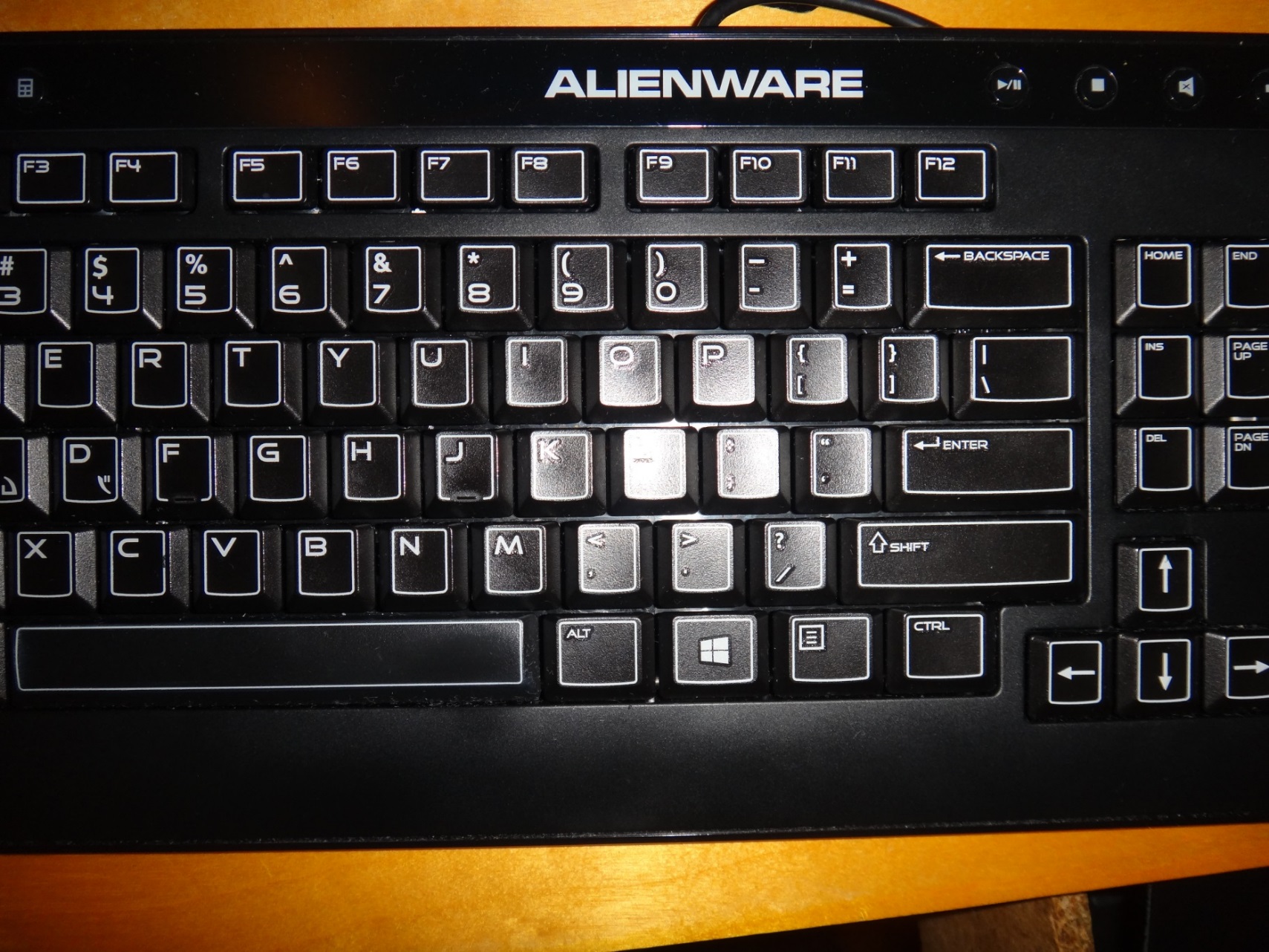 THE “Any Key”
Image: Curtesy of James Tam
I’d Rather Deal With The ‘Any’ Key
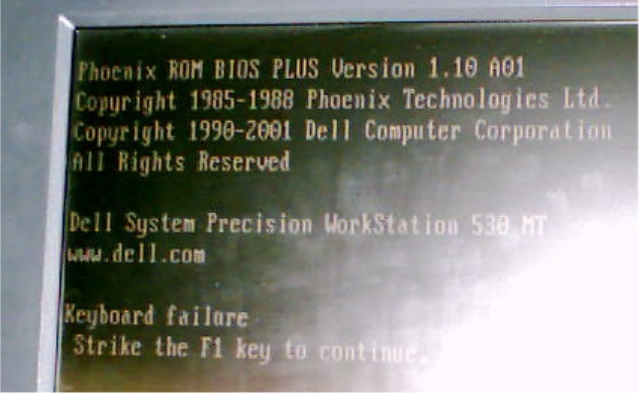 Picture courtesy of James Tam: An error message from a Dell desktop computer.
After This Section You Should Now Know
Rules of thumb for designing more user-friendly technology. 
Minimize the user’s memory load
Be consistent
Provide feedback
Provide clearly marked exits
Deal with errors in a helpful and positive manner
Copyright Notification
“Unless otherwise indicated, all images in this presentation are  used with permission from Microsoft.”
slide 23